Student Learning Pattern & Page Views Data
eLearning Forum Asia 2018
Sze Kiu YEUNG
24 May 2018
Student Learning Pattern & Page Views Data
Introduction
Learning Management System (LMS) switched from Blackboard to Canvas in 2015 

July 2016 semester, all Level 1 courses started to use Canvas LMS

Canvas Data, a data service, became available in 2016

This presentation discuss the use of Canvas Data on students’ learning pattern.
Student Learning Pattern & Page Views Data
Canvas Data
A data warehouse provided by Instructure (the company that runs Canvas LMS)

Data is available for [1] Download OR [2] stored on the Cloud via Amazon Redshift data warehouse

SUSS uses the Download option

Based on the Dimensional Modelling structure, the tables are downloaded as FACT (measurements) and DIMENSION (categories)

Data is compressed as TEXT files
Student Learning Pattern & Page Views Data
Canvas Data
Adheres to the Star Schema convention in that
a FACT table is merged by a series of DIMENSIONAL tables

Example







					Star Schema for Enrollment
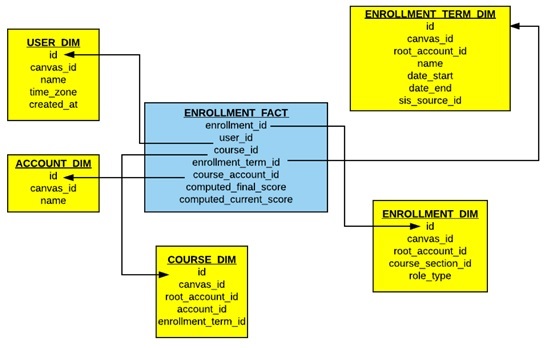 Student Learning Pattern & Page Views Data
Canvas Data
Provides data in the following categories:
Big Data (e.g. 150GB;
Extract [4GB] has 
32millions records)
Student Learning Pattern & Page Views Data
Research Questions
1. What is students’ learning patterns on Canvas LMS for the SSC109 Introduction to Social Sciences course in the July 2016 semester?
 
2. Do students who performed well in SSC109 use the Canvas LMS more often compared to students who performed poorly?
Student Learning Pattern & Page Views Data
Literature Review
Siemens (2011) defined learning analytics as the “measurement, collection, analysis and reporting of data about learners .....”

However, Macfadyen and Dawson (2010) pointed out that extracting LMS data was slow and cumbersome because the Blackboard LMS offered limited data interrogation and reporting

In Australian a Loop system is available that provides learning analytics data for visualisation (Corrin, Kennedy, Barba, Bakharia, Lockyer, Gasevic, Williams, Dawson & Copeland, 2015)
Student Learning Pattern & Page Views Data
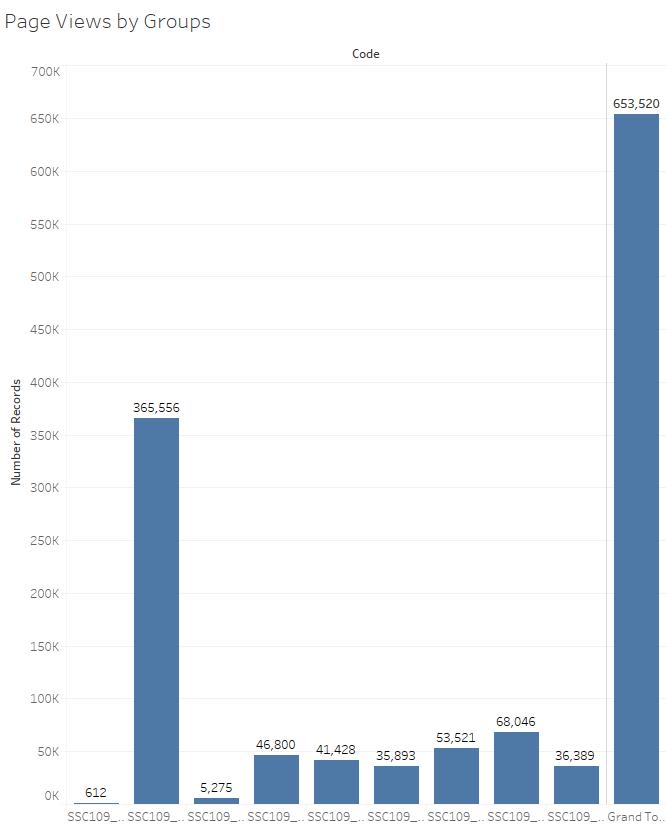 Results & Discussion
Page Views for 
SSC109 Introductory
to Social Sciences
(July 2016 semester)
by Groups
Resit    L01   T01   T02  T03   T04   T05  T06    T07
Student Learning Pattern & Page Views Data
Results & Discussion
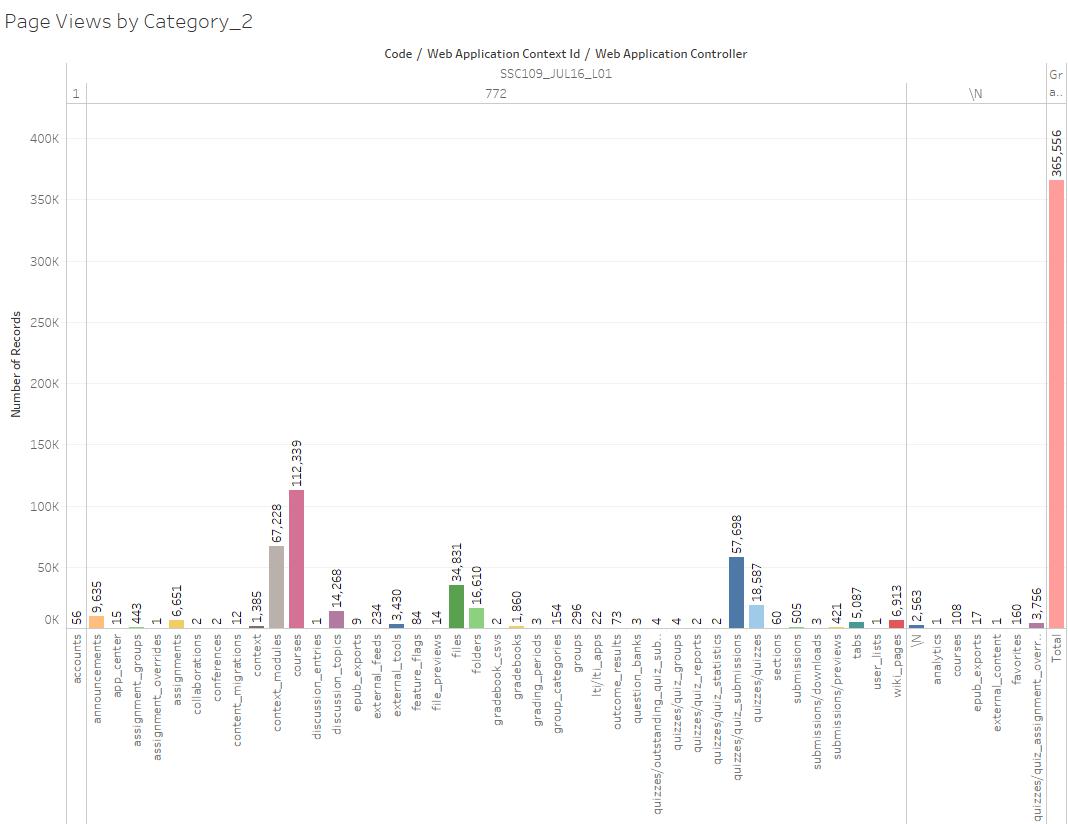 Page Views for all
students in L01

Context_Modules
&
External_Tools

provide details of 
Student Learning Pattern
Student Learning Pattern & Page Views Data
Results & Discussion
Breaking down

Context_Modules
&
External_Tools

we observe the 

Elements 
(i.e. Modules, 
Classroom
Recording, etc)
available that all 
students in L01
accessed in Canvas LMS
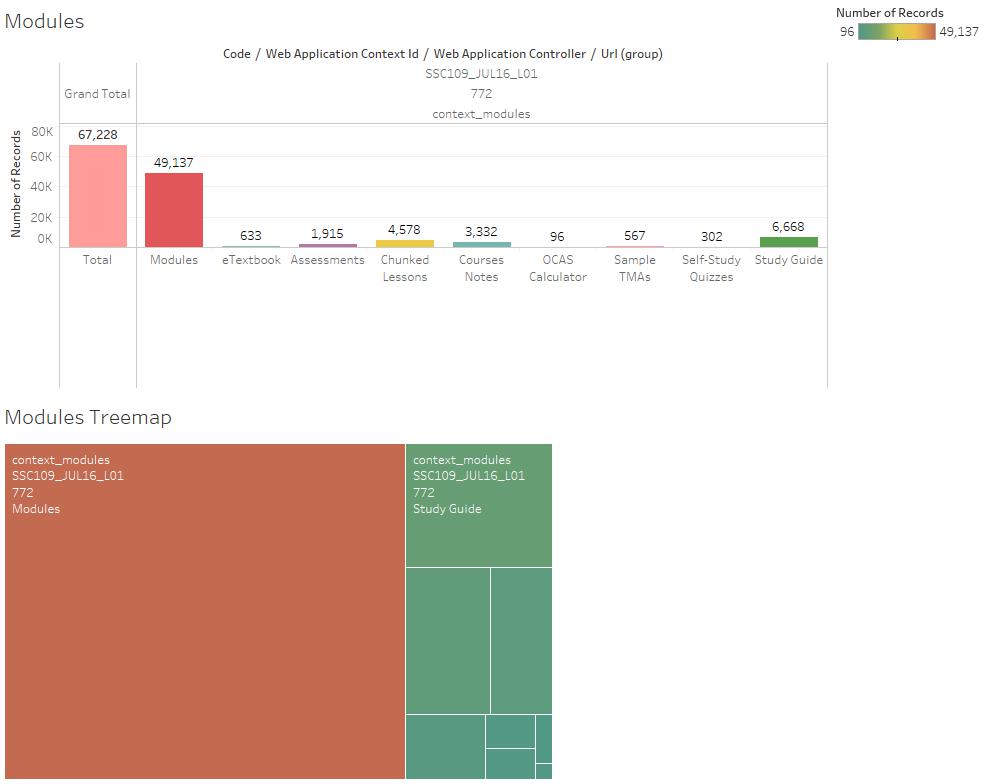 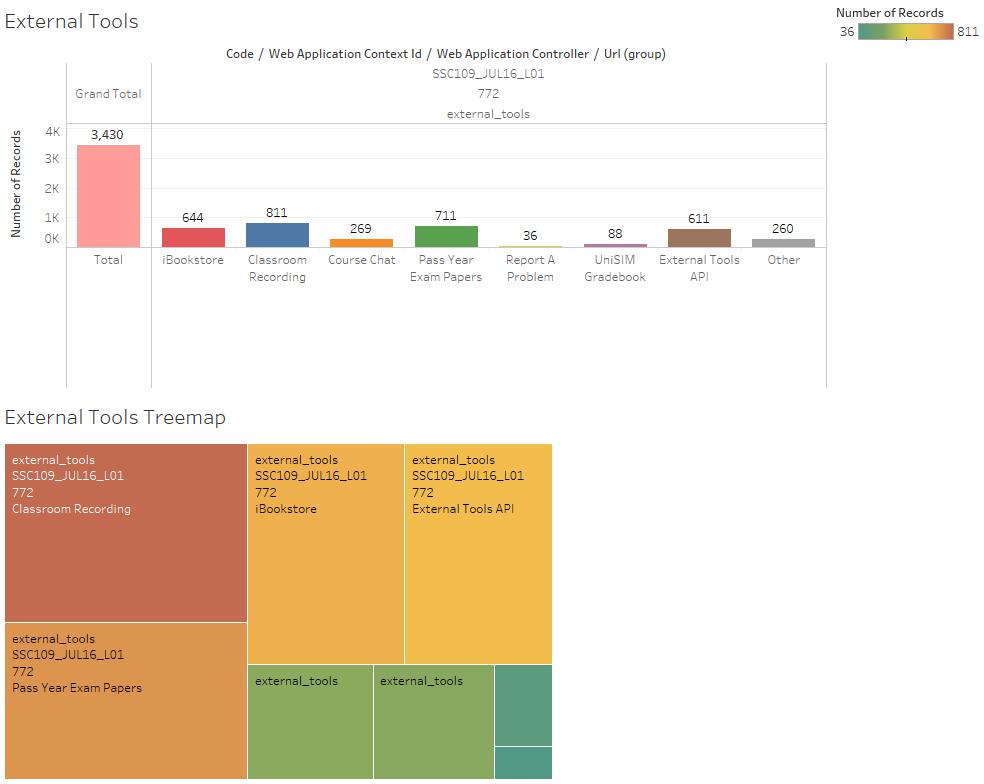 Student Learning Pattern & Page Views Data
Results & Discussion
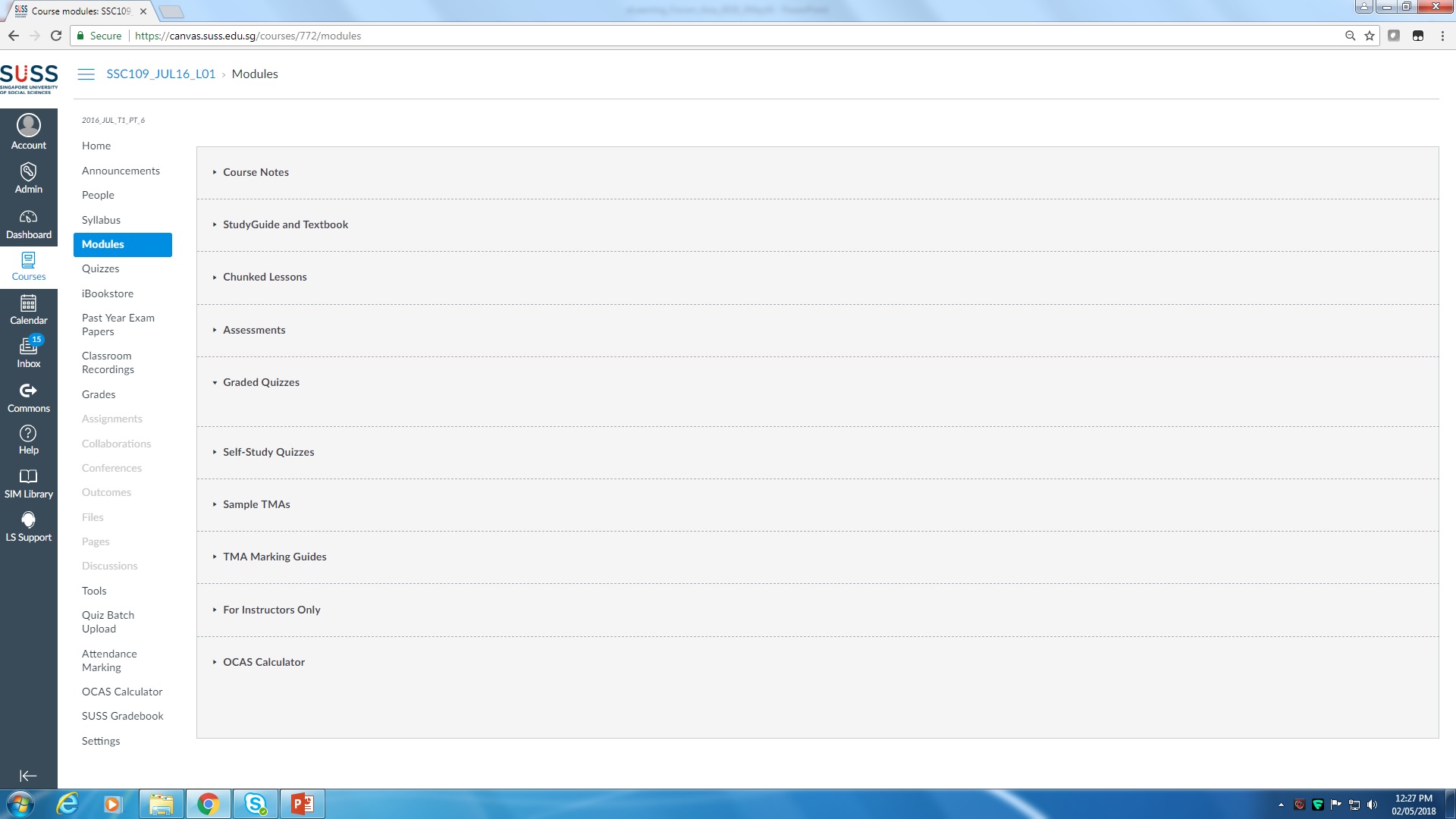 Elements in Canvas LMS captured by Context_Module & External_Tools
Student Learning Pattern & Page Views Data
Results & Discussion
When 2 students’
Learning Pattern are
identified we see that

Y1670345 
accessed LMS 665 times 
(OCAS 76.6%) 
and
H1611234 
accessed LMS 24 times 
(OCAS 29.6%)

with the Elements that 
they accessed.
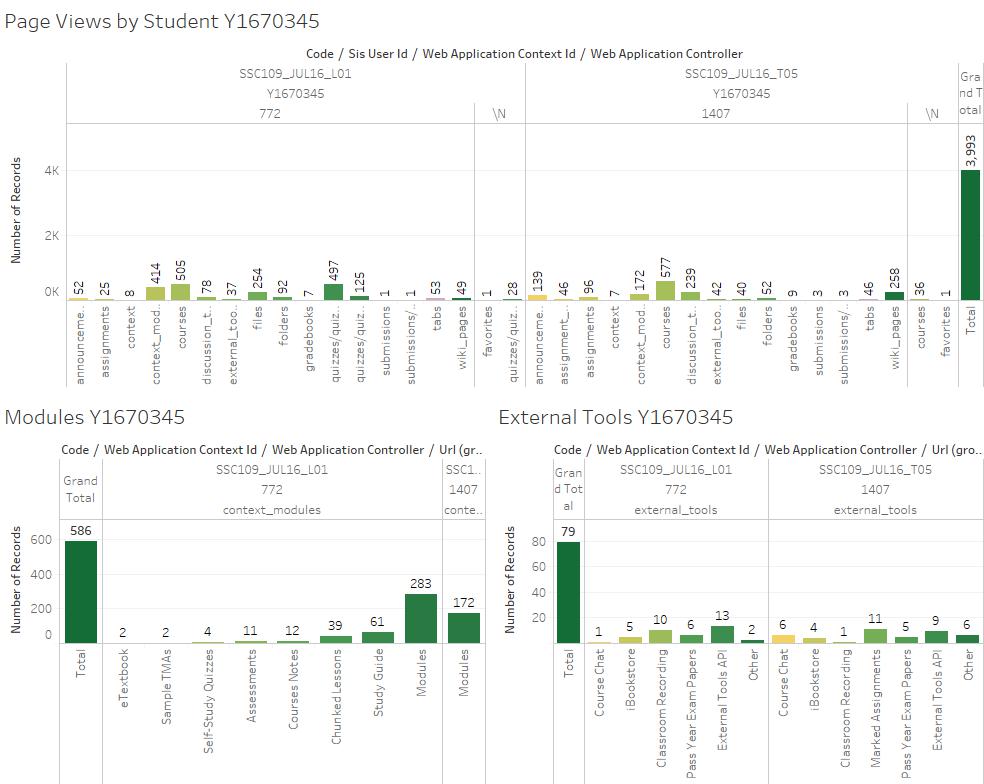 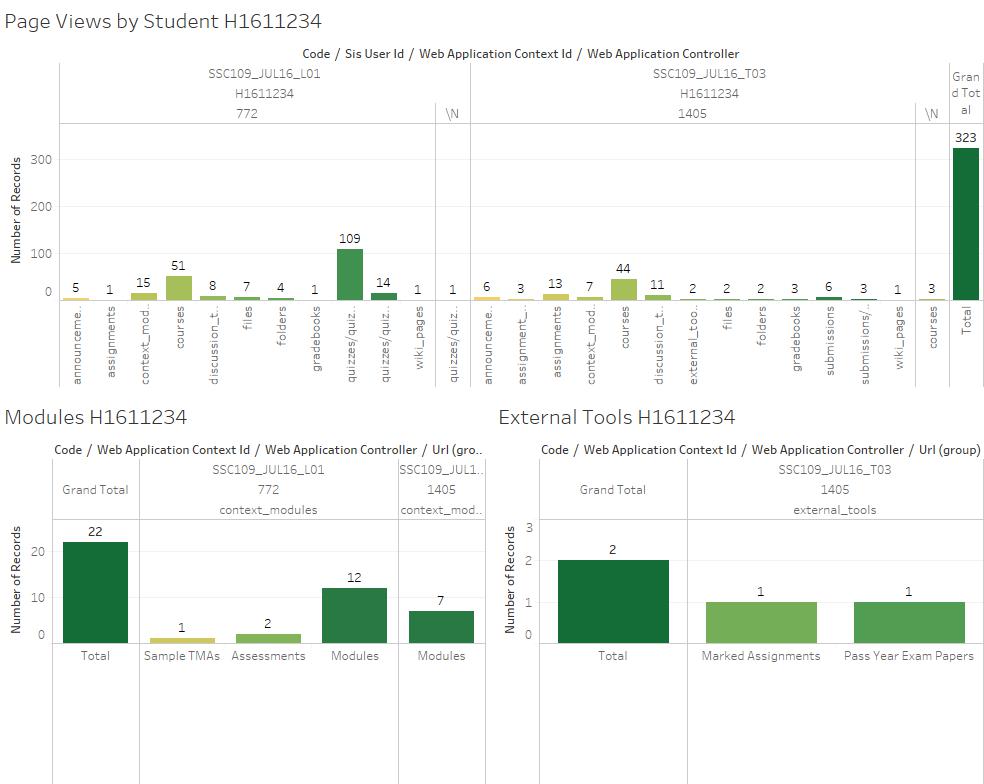 Student Learning Pattern & Page Views Data
Conclusion
Clearly, the above data visualisation shows that to be successful in learning/e-learning it is necessary to use the LMS at timely
intervals during the semester (Research Question 2)

Elements that are accessed most include
Modules, Study Guide, Chunked Lessons, Course Notes, Classroom Recordings & Pass Year Exam Papers 
(Research Question 1)

While this study looks at 1 course, Canvas Data 
provides data for every course/school/level for further analysis

Page Views data, while not easy to extract, is provided to
SUSS’ Institutional Research & Analytics Unit for their use also      

This is presentation showed data that can be extracted for learning analytics purposes